Simulation andVerification
吴志岗
2019.6.14
Bandgap
Serial Interface
DAC
Pixel Array
Row
Decoder
Cache Bank
Peripheral Readout
Serializer
各模块功能单独验证
像素单元
Serial interface
DAC
Bandgap
decoder
Cache bank
S0
Dio_FE_S0+MASK_EN+PULSE+RS_latch
MASK_EN
S0
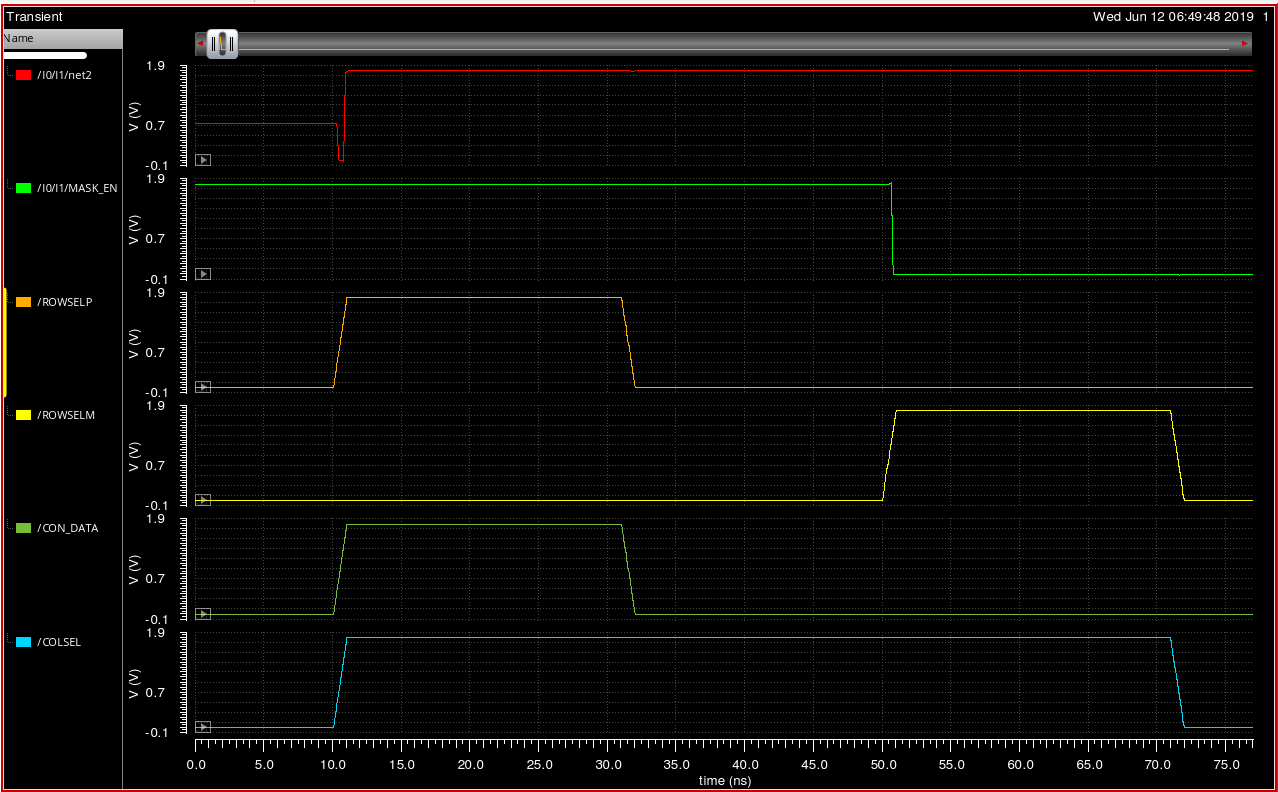 pulse_en
Dio_FE_S0+MASK_EN+PULSE+RS_latch
Mask_en
pulse
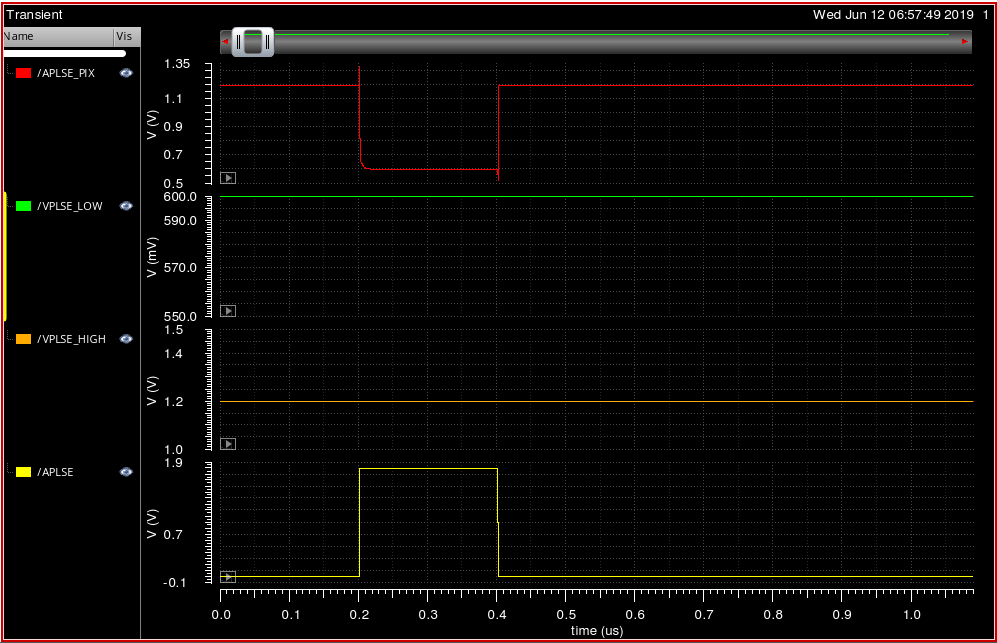 OUT
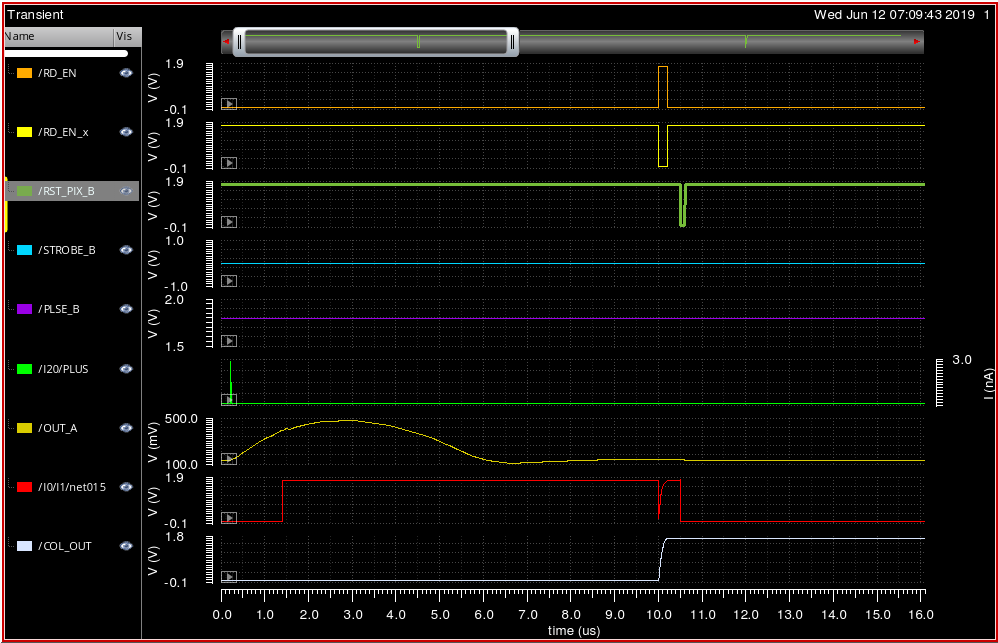 S1
Dio_FE_S0+MASK_EN_s+PULSE+DFF
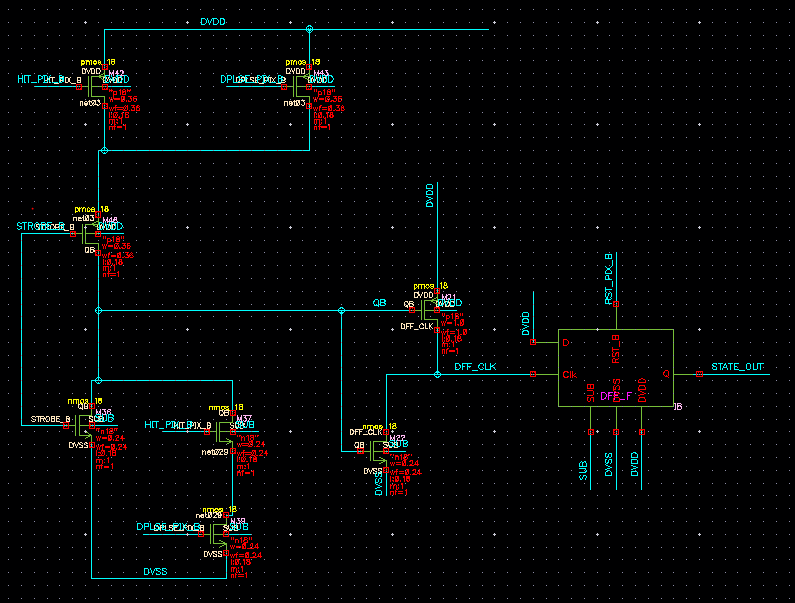 DVSS
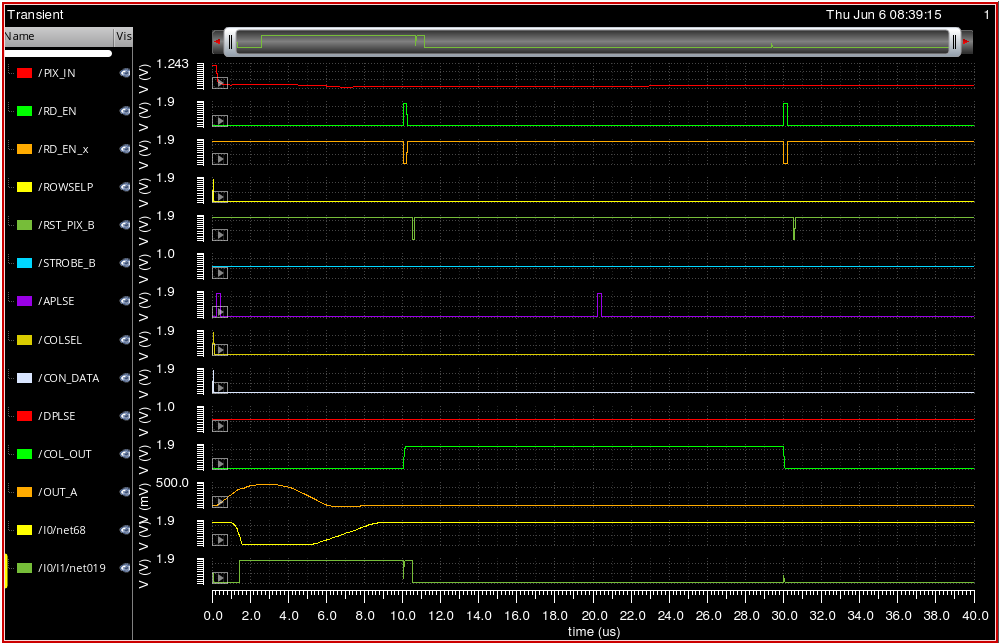 S2+S3
Dio_FE_S0+MASK_EN_s+PUSLE+RS_latch_s
Dio_FE_S3+MASK_EN+PULSE+RS_latch
Serial Interface
LOAD SCK SDI
SDO SCK_O REG<199:0>
时钟上升沿取样
SDI
SDO
Load上升沿输出
0
199
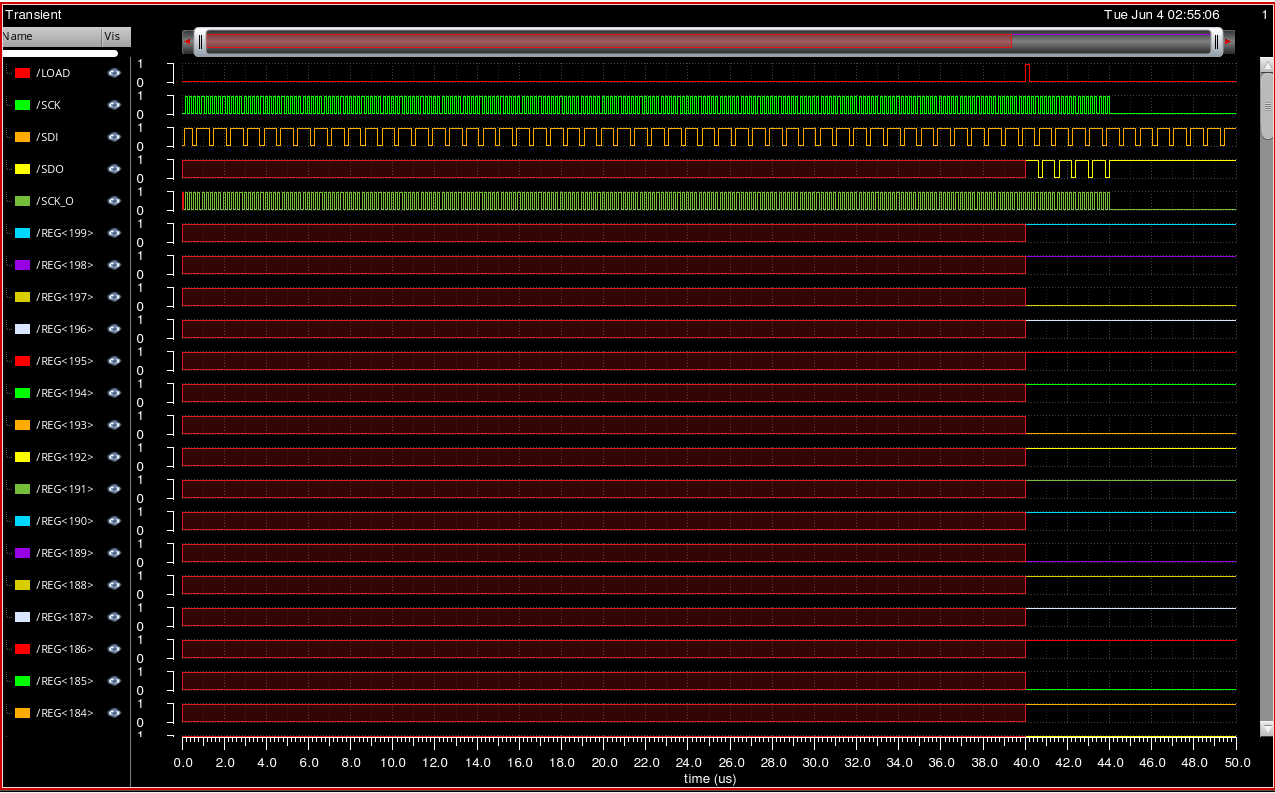 Voltage DAC
为什么增益不是1？
基本单元
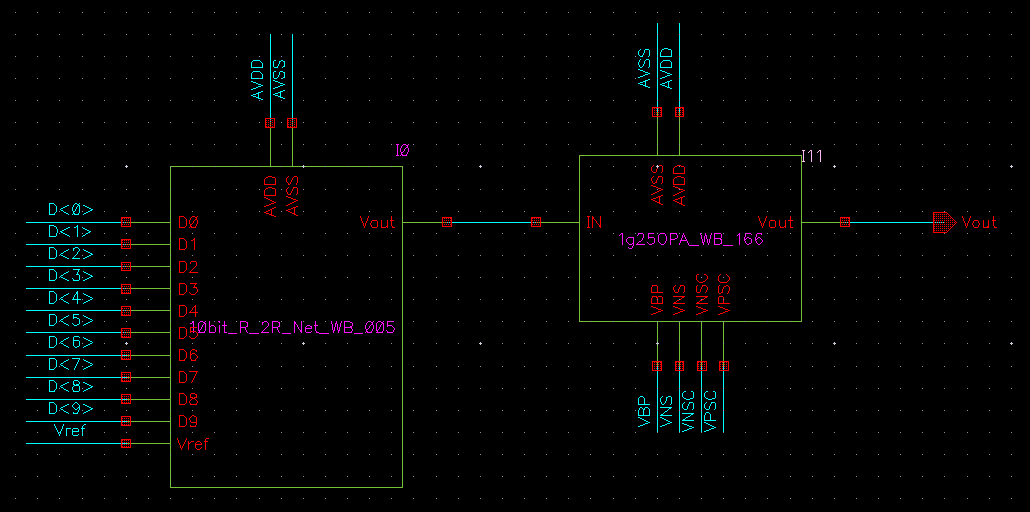 BGP_npn
BGP_npn
Bandgap需要输入buffer以驱动DAC
Bandgap输出阻抗~1MΩ
DAC的输入阻抗~100KΩ
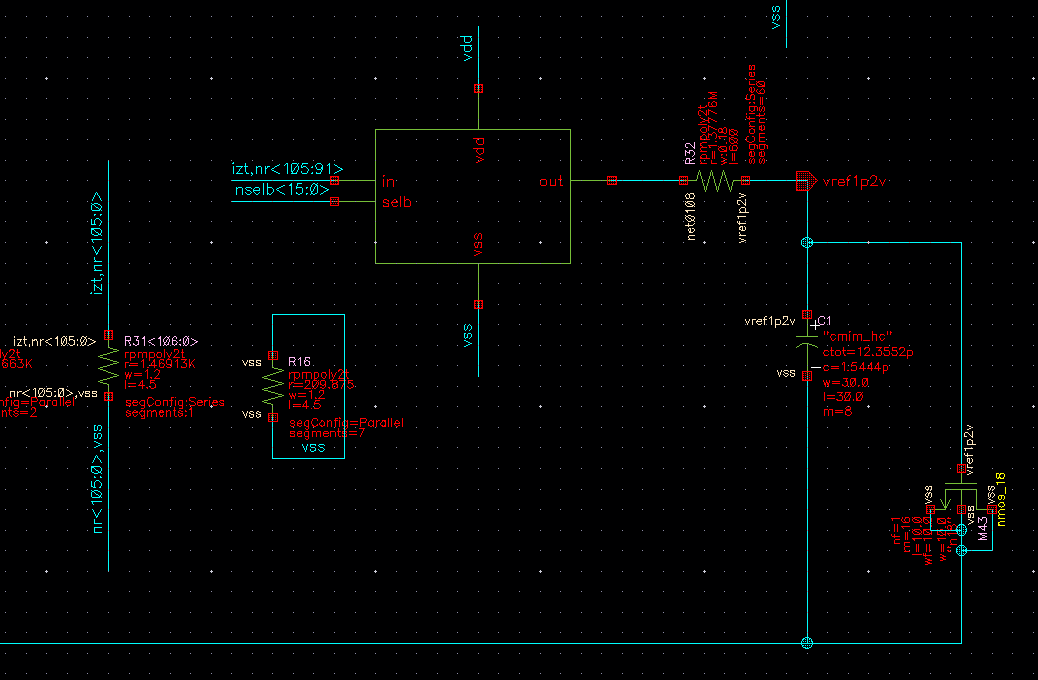 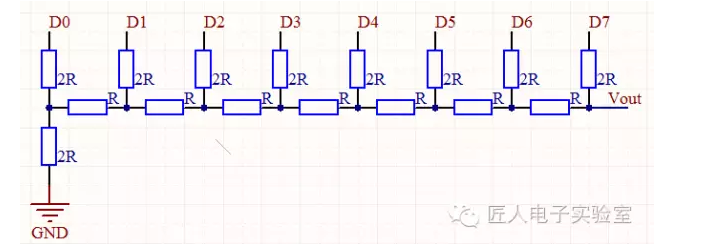 decoder
512 Row decoder
3X 3_8_decoder
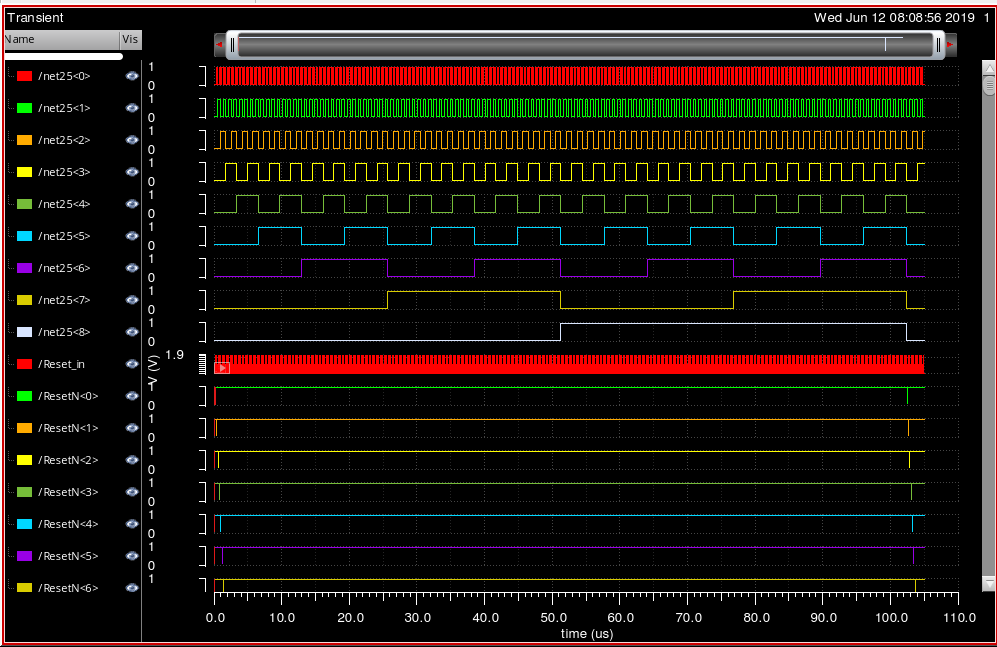 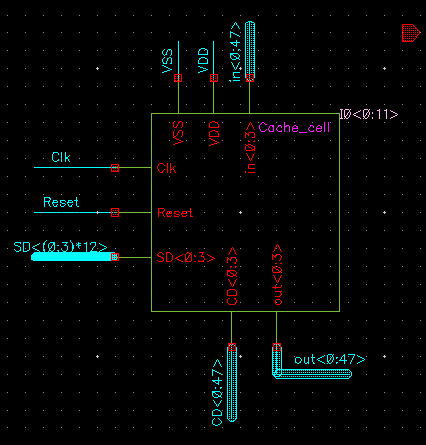 Cache bank
联合仿真（单个像素）
0.5nA80us, 80us/pixel*512*48*4=8s(未考虑寄生电容)
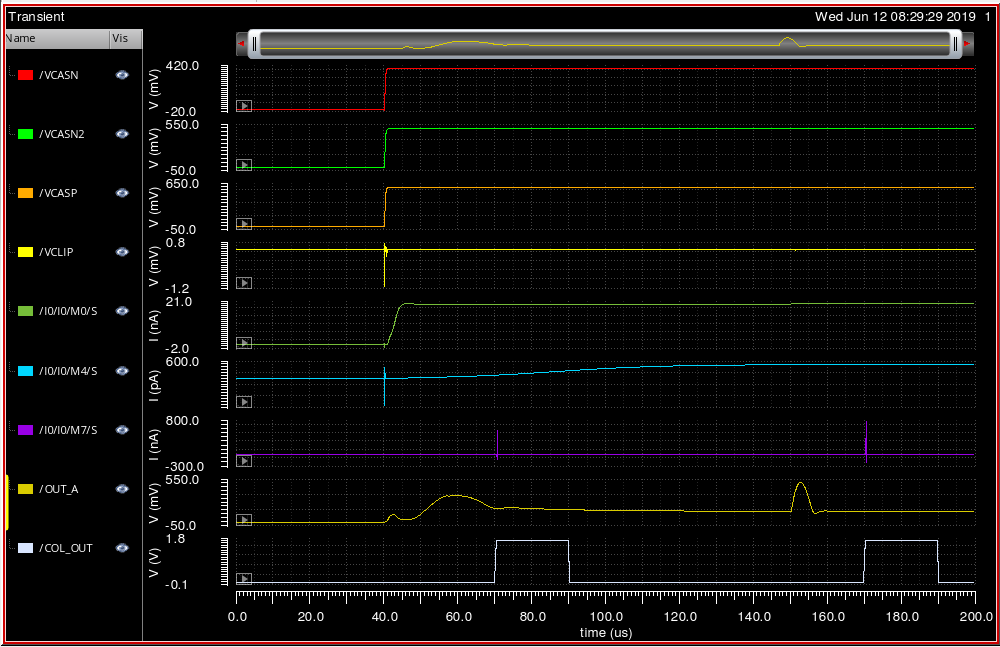 联合仿真（一列四个像素）
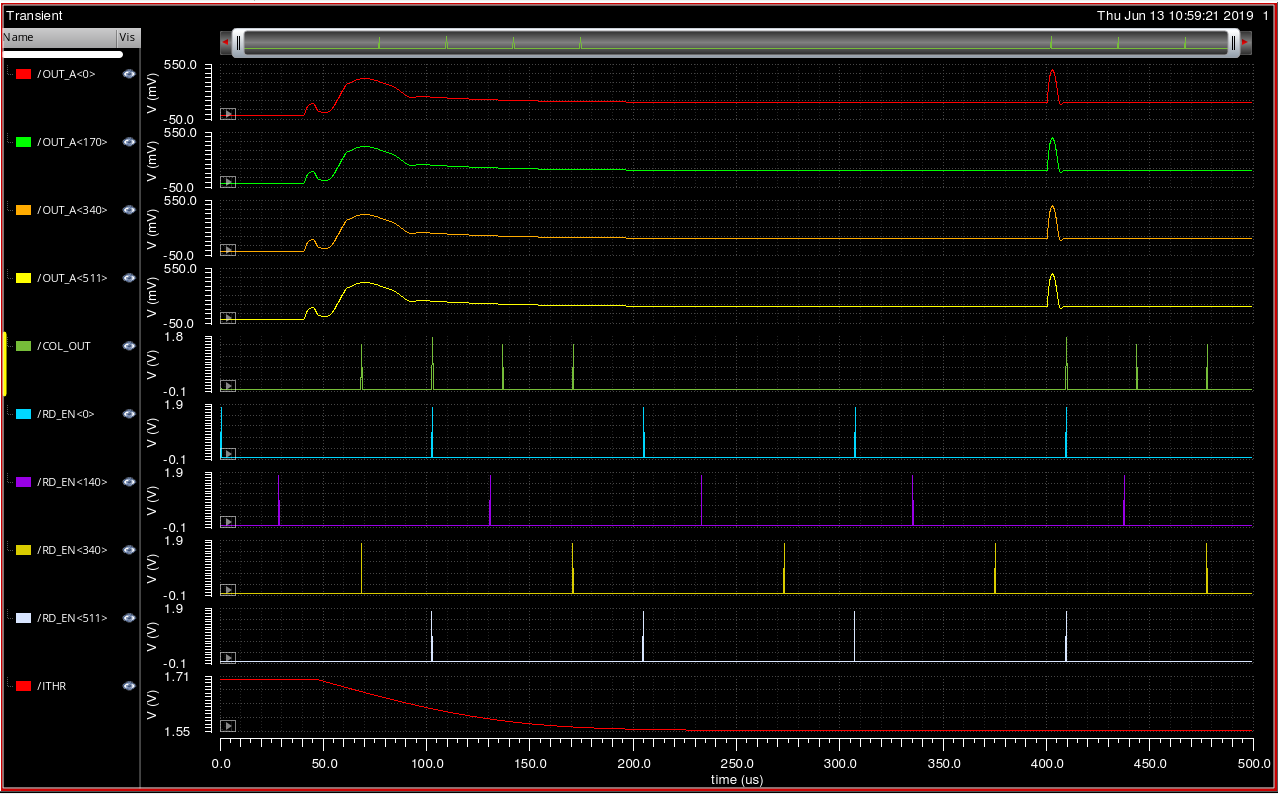